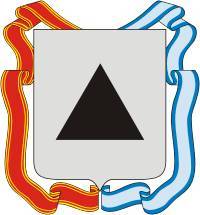 ИНИЦИАТИВНОЕ БЮДЖЕТИРОВАНИЕ
МАГНИТОГОРСК
Администрация города



2020 год
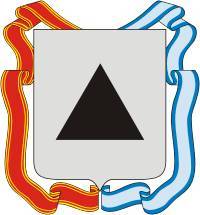 Инициативное бюджетирование
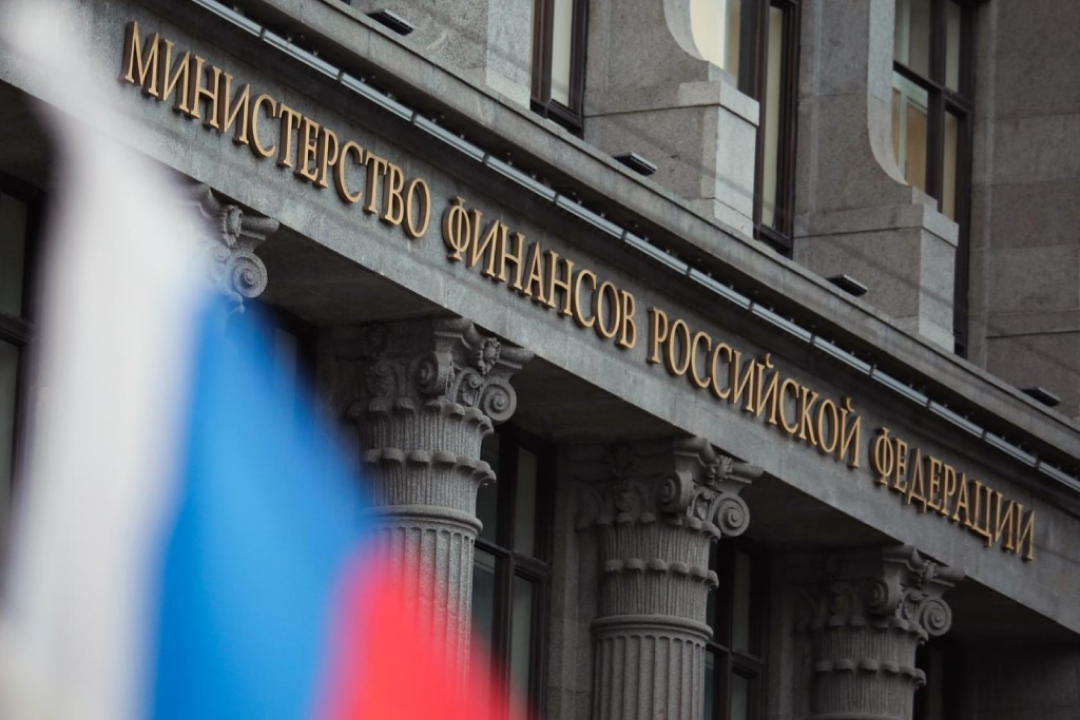 Инициативное бюджетирование один из наиболее активно развивающихся за последние годы направлений проекта Министерства финансов России «Бюджет для граждан».
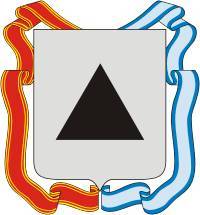 Инициативное бюджетирование
С 2018 года началась реализация Программы развития инициативного бюджетирования в Российской Федерации, утвержденной Правительственной комиссией по координации деятельности открытого правительства. 

Инициативное бюджетирование вошло в ключевой документ стратегического планирования – Основные направления деятельности Правительства Российской Федерации на период до 2024 года в качестве мероприятия по «внедрению и обучению механизмам участия граждан Российской Федерации в решении вопросов социально-экономического развития территорий на основе распространенной в мире концепции инициативного  бюджетирования». 

Основные направления развития инициативного бюджетирования в среднесрочной перспективе включены в Концепцию повышения эффективности бюджетных расходов в 2019–2024 годах,  утвержденную распоряжением Правительства Российской  Федерации от 31 января 2019 года  № 117-р.
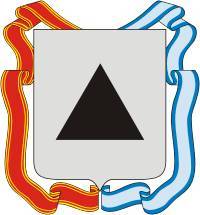 Инициативное бюджетирование
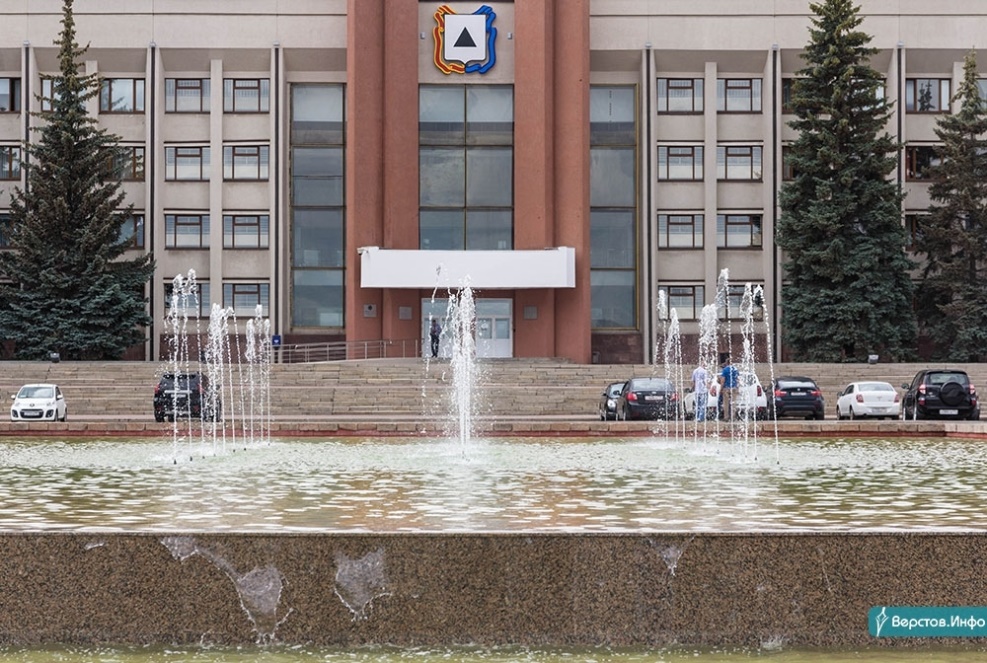 Администрация города в рамках инициативного бюджетирования реализует в Магнитогорске:
Направление 3

Проект по парисипаторному бюджетированию 
«Я планирую бюджет»
Направление 1

Приоритетный проект «Формирование комфортной городской среды»
Направление 2

Реестр наказов избирателей депутатам Магнитогорского городского Собрания депутатов
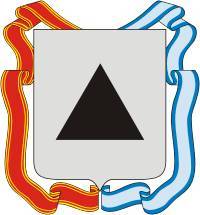 Инициативное бюджетирование
Целевая модель по организации общественного участия, а также вовлечение бизнеса и граждан в реализацию проектов благоустройства городской среды

разработана Минстроем России
Направление 1
Приоритетный проект «Формирование комфортной городской среды»
https://www.minstroyrf.ru/upload/iblock/225/tselevaya-model.pdf
Направление 2
Реестр наказов избирателей депутатам Магнитогорского городского Собрания депутатов
Положение об организации работы
с наказами избирателей депутатам Магнитогорского городского Собрания депутатов

утверждено Решением МГСД от 28.04.2015 № 70
www.magnitka.org
Положение о проекте по партисипаторному бюджетированию «Я планирую бюджет

утверждено постановлением администрации города Магнитогорска от 08.04.2016 № 4082-П
Направление 3
Проект по парисипаторному бюджетированию 
«Я планирую бюджет»
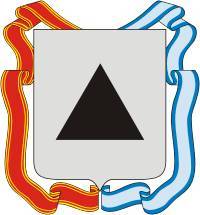 Инициативное бюджетирование
Направление 1
Приоритетный проект «Формирование комфортной городской среды»
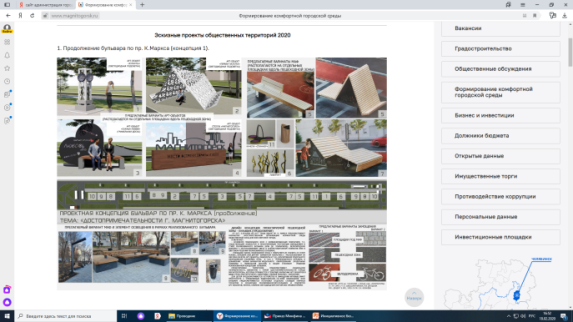 2020 год

Благоустройство общественных территорий

 5 территорий  предложено жителями города;

5 эскизных проектов территорий разработано для общественного обсуждения;

в рейтинговом голосовании  приняли участие 11 112 жителей города;

 для реализации жителями города выбран проект «Бульвар вдоль пр. К. Маркса»;

 сумма выделенных бюджетных средств 40 055,00 тыс. руб.
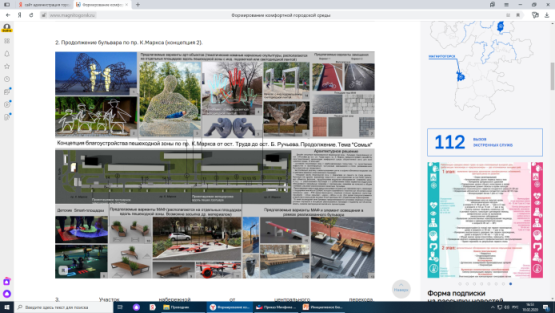 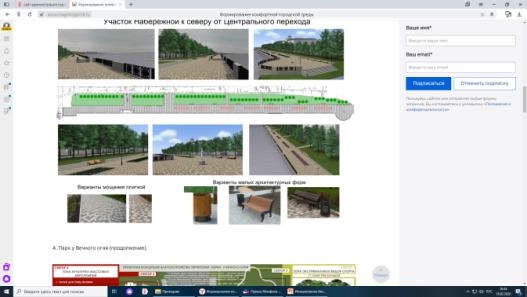 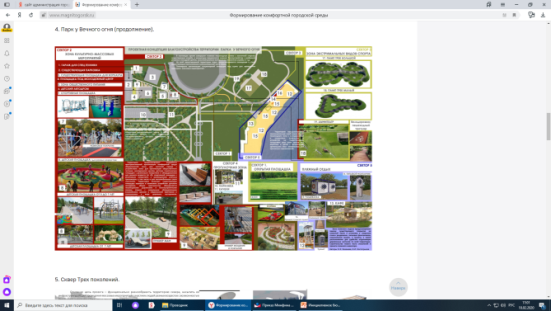 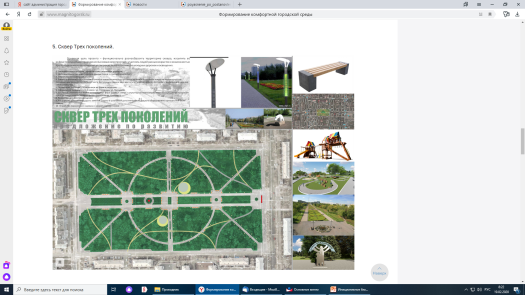 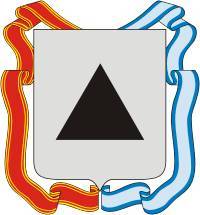 Инициативное бюджетирование
Направление 2
Реестр наказов избирателей депутатам Магнитогорского городского Собрания депутатов
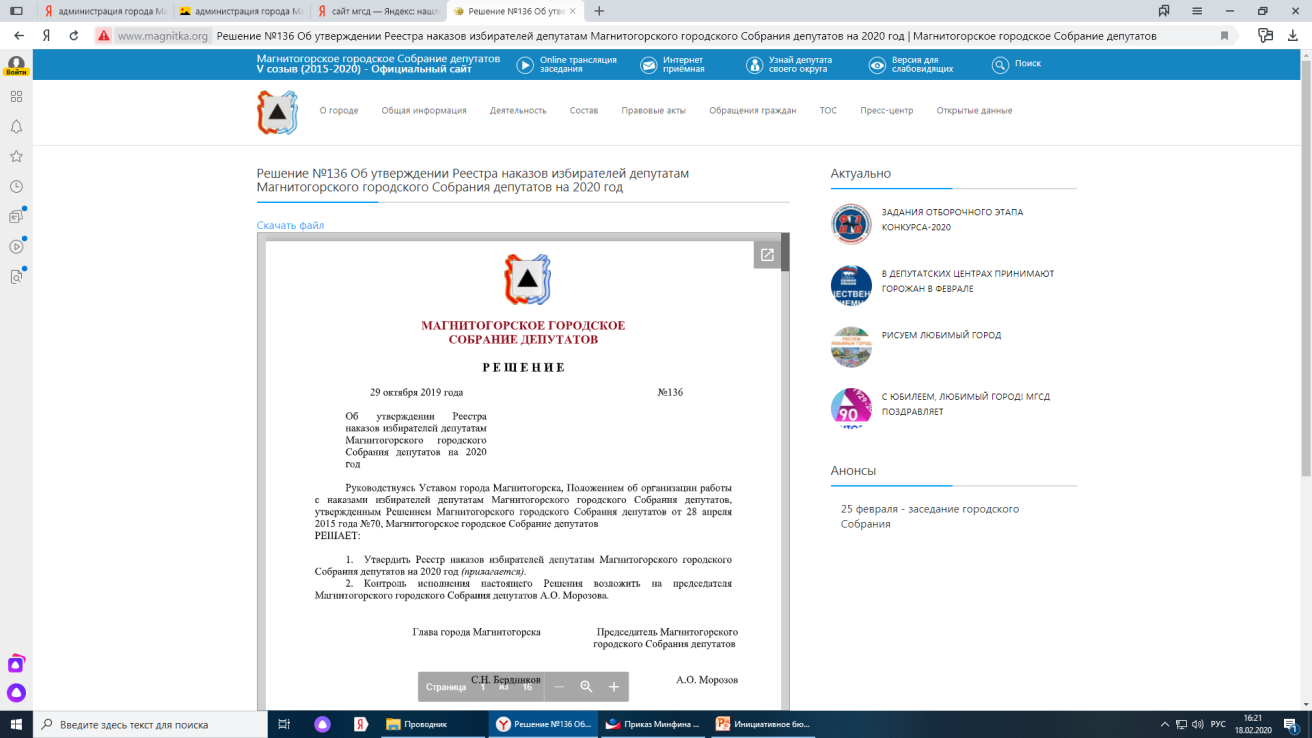 www.magnitka.org
2020 год
16 000,00 тыс. руб.
135 мероприятий
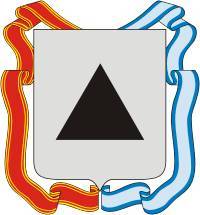 Инициативное бюджетирование
Направление 3
Проект по парисипаторному бюджетированию  «Я планирую бюджет»
2020 год

 от жителей города поступило 38 инициатив;

в проекте приняли участие 52 жителя города;

Инициативной комиссией проекта выбрана инициатива «Доступная баскетбольная площадка» (МОУ СОШ № 43, ул. Ярославского, д. 2);

 сумма выделенных средств  из бюджета города 1 800,00 тыс. руб.
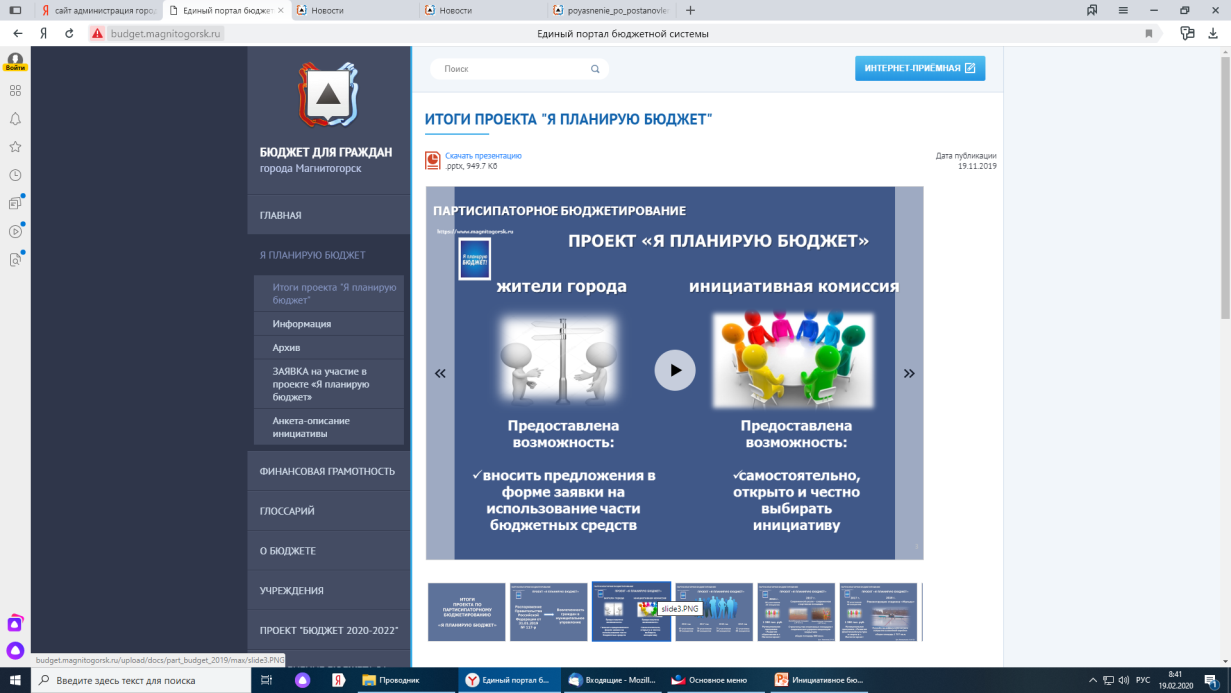